Liquid He and D Targets in Geant
Sasha
SRC analysis meeting, April 4, 2022
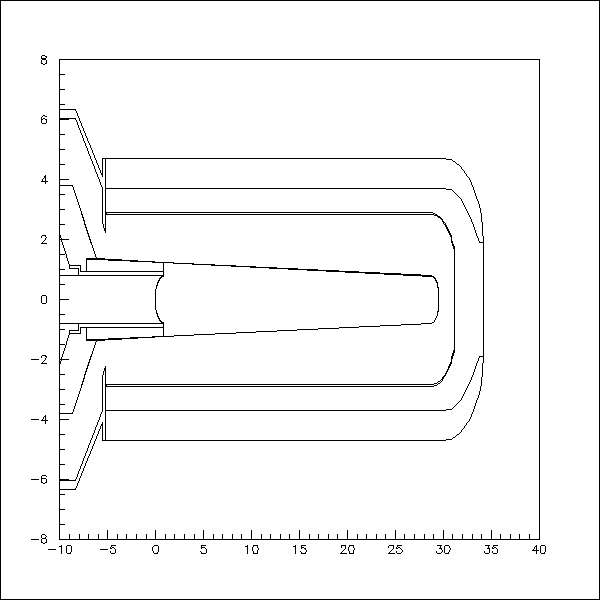 Heat shield 
(0.5 mm Al. 25 um front window)
Rohacell (vacuum chamber)
Empty target run (Simon)
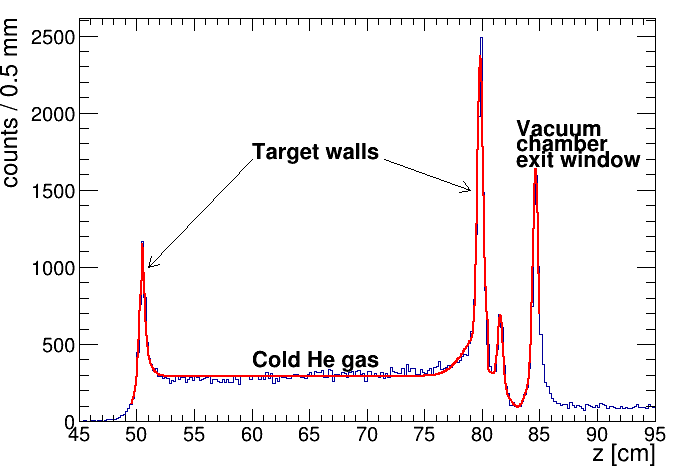 Target cell
Carbon Target Ladder in  Geant
YZ projection (X = 0)
XY projection (at first C target)
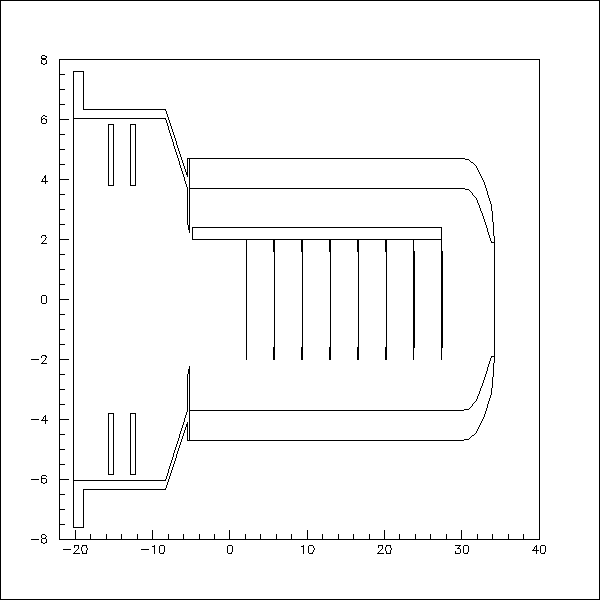 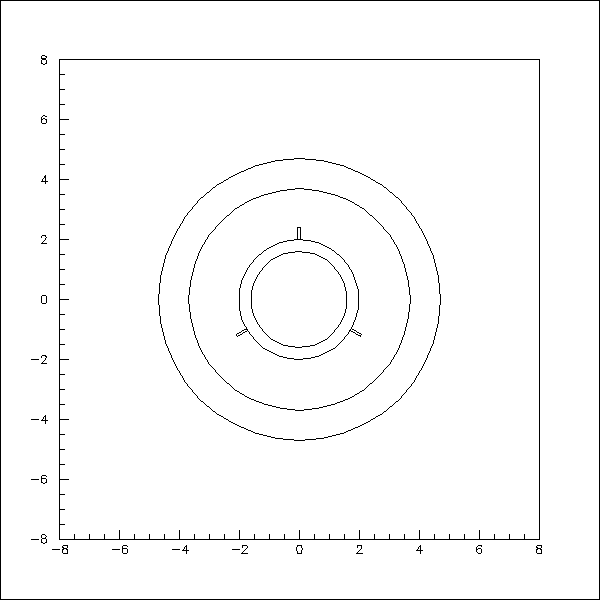 Carbon support ring
Rohacell (vacuum chamber)
Rohacell
8 carbon targets
Support 
    rod
Support rods
Run Dependent Target Geometry in CCDB
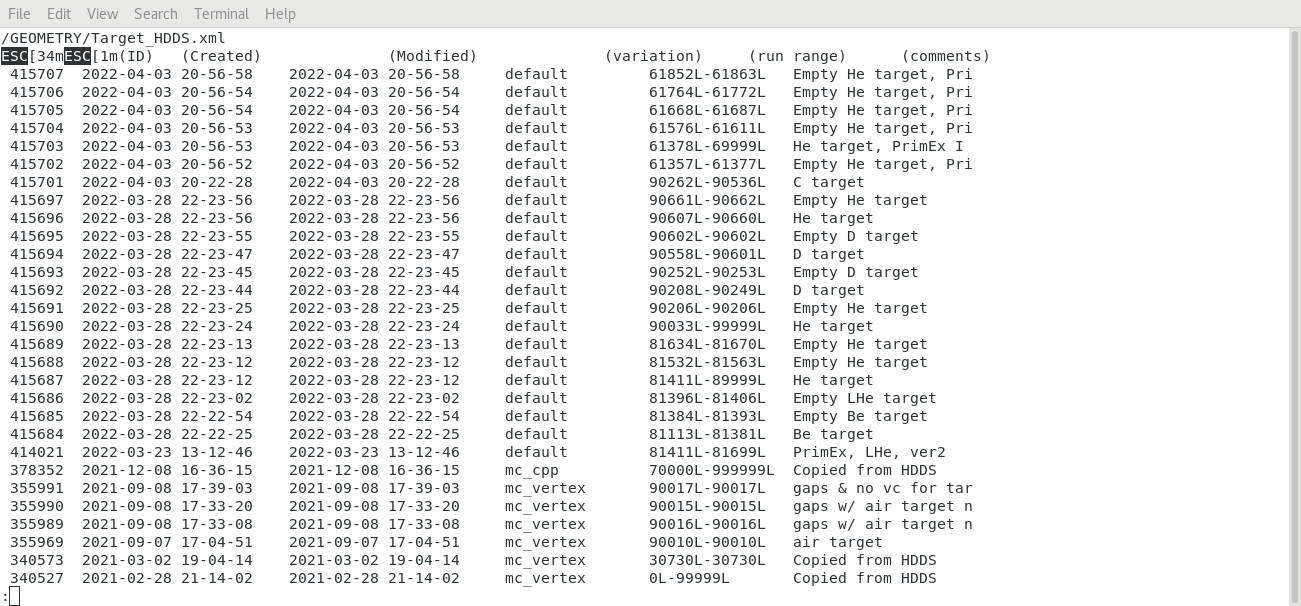 SRC runs
Material map for tracking is (will be)  provided based on the target geometry by Simon